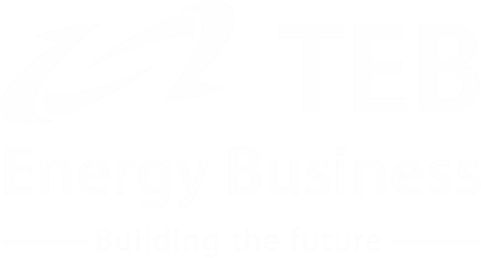 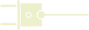 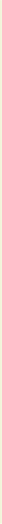 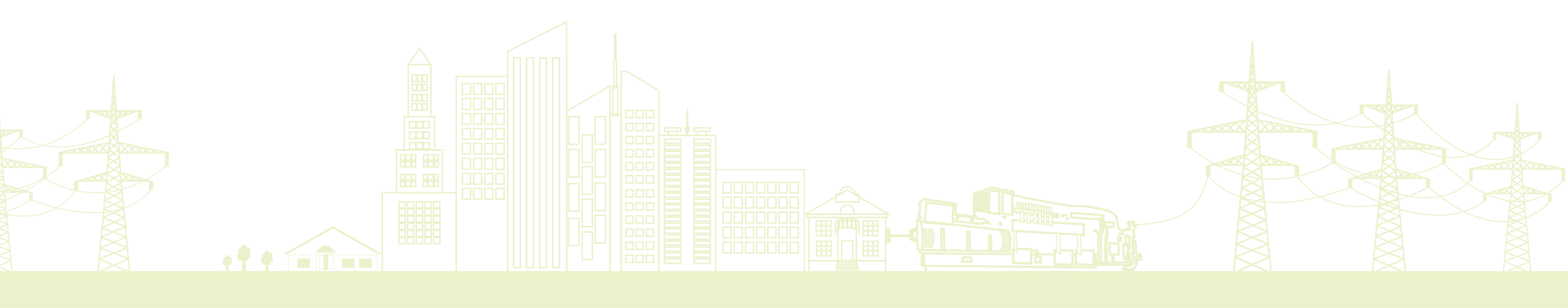 BIOMASA, o sursa reala de energie regenerabila, capabila sa dezvolte 
PROIECTE SUSTENABILE SI PROFITABILE
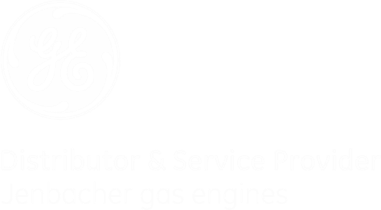 DEFINITIE BIOMASA
Biomasa este partea biodegradabilă a produselor, deșeurilor și reziduurilor din agricultură, inclusiv substanțe vegetale și animale, silvicultură și industriile conexe, precum și partea biodegradabilă a deșeurilor industriale și urbane
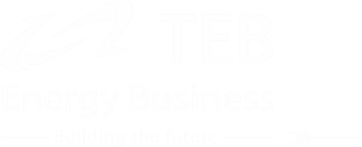 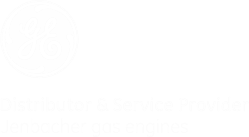 DEFINITIE BIOMASA
Biomasa este considerată una din principalele forme de energie regenerabilă. Statisticile actuale indică faptul că, țările în curs de dezvoltare își acoperă circa 38% din nevoile proprii de energie din biomasă, iar în multe dintre aceste țări, arderea lemnului de foc reprezintă până la 90% din consumul total de energie. De asemenea, unele țări dezvoltate își asigură în prezent, din biomasă, o cotă importantă din consumurile proprii de energie, cum ar fi cca. 18% în Finlanda, cca. 14% în Suedia, cca. 10% în Austria, etc.
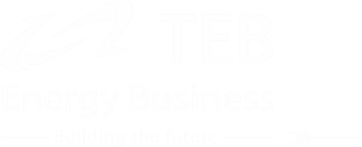 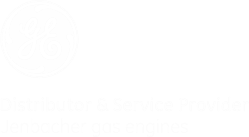 MANAGEMENTUL RISCURILOR
TEHNOLOGIE
Tehnologie adecvata cu garantii materiale de buna functionare
Service corespunzator post-garantie
MATERIA PRIMA
Contracte pe termen lung, pret predictibil pentru:
Lemn
Deseuri agricole
Deseuri menajere
Namolurile din statii tratare apa
Dejectii animale
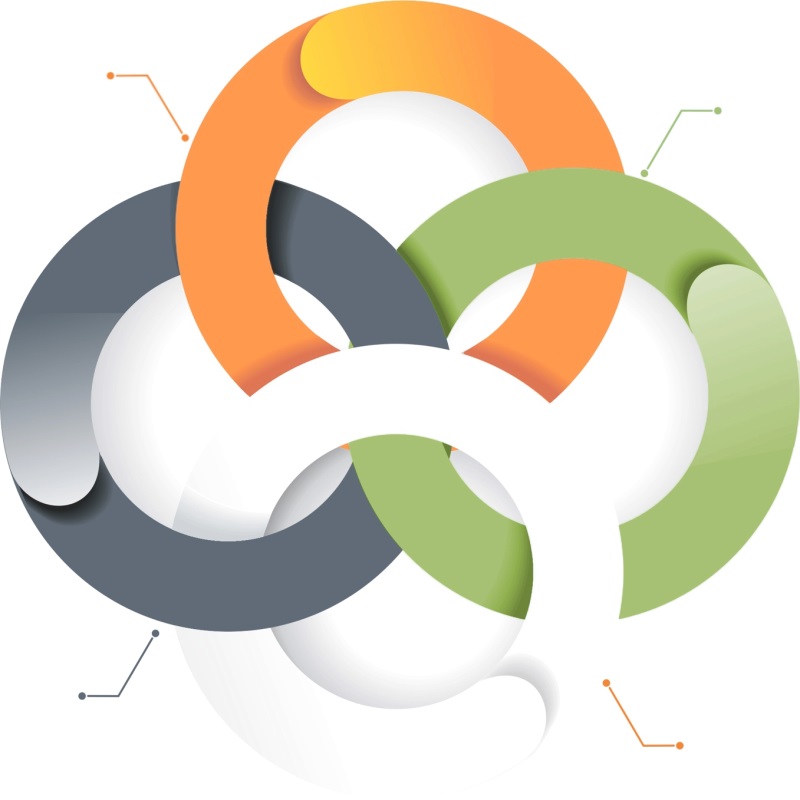 FINANTARE
Managementul riscurilor
Legislatie stabila si predictibila
VENITURI
Contracte ferme de lunga durata pentru energie si certificate verzi
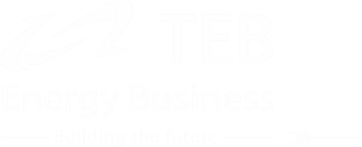 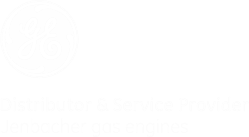 MANAGEMENTUL RISCURILOR  Proiect “Statia Biogaz Moara”
TEHNOLOGIE
Tehnologia Biogaz UTS Biogastechnik GmbH
Motoare cogenerare GE – 2xJMS420 
Contracte pe 15 ani mentenanta preventiva, corectiva, BI
MATERIA PRIMA
Partener local
Contract pe 15 ani, pret fix pe 6 ani, compensatii pentru nelivrare cantitate, calitate
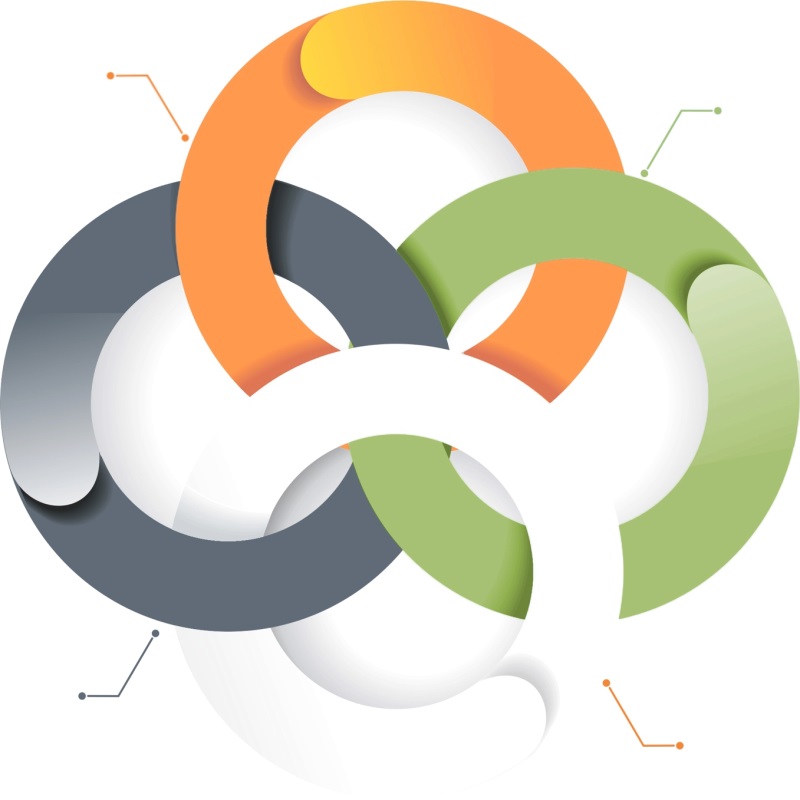 FINANTARE
Credit investitii pe 10 ani
Credit TVA aferent
Credit materie prima
VENITURI
Contracte bilaterale vanzare energie electrica si certificate verzi
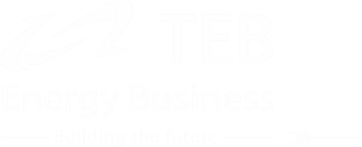 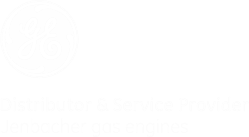 REZULTATE Proiect “Statia Biogaz Moara”
Estimare la momentul Finantarii:





Termen recuperare = 6,8 ani
Estimare situatie curenta (CV la pret minim):





Termen recuperare = 14,3 ani
Estimare in conditiile imposibilitatii vanzarii CV (70% din venituri):


Investitia nu se recupereaza

Pierdere anuala 1,2 mil Euro
Estimare solutie alternativa – utilizare deseuri menajere (62% din opex reprezinta materia prima)


Investitie suplimentara aprox. 1 mill Euro

Venituri suplimentare din neutralizarea deseurilor menajere
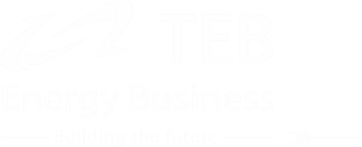 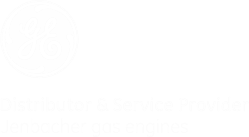 CONCLUZII
Cu exceptia arderii directe a masei lemnoase in cazane dedicate, Investitia in proiecte de biomasa este cea mai scumpa dintre proiectele de energie regenerabila

Rezolvarea problemelor legate de Managementul riscurilor

Adoptarea unei Legislatii corespunzatoare
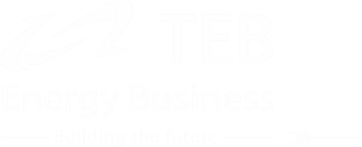 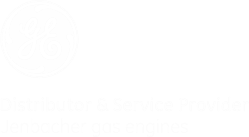 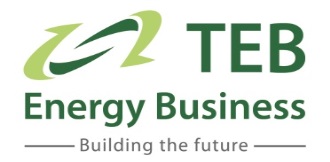 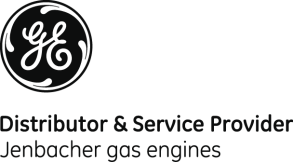 Calea Floreasca nr. 55, Etaj 6, Sector 1; C.P.014453, Bucuresti
Tel/Fax:021.569.84.45 / 021.456.84.45
office@teb.com.ro ;www.teb.com.ro
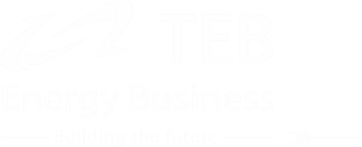 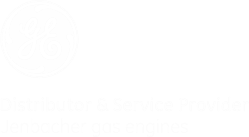